India
This is Amla. She’s nine years old. Is she an actor? No, she isn’t. She’s a traditional dancer from India. She’s a very good dancer, and she’s very popular with tourists.
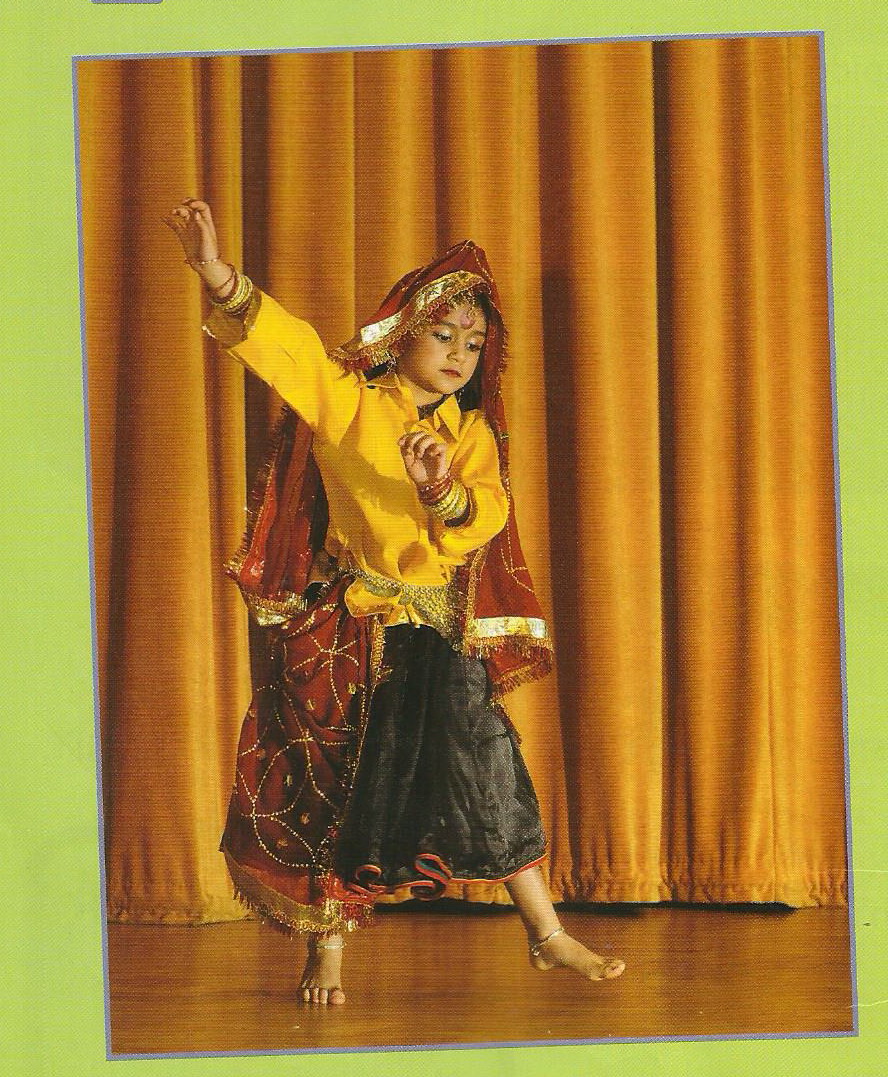 India
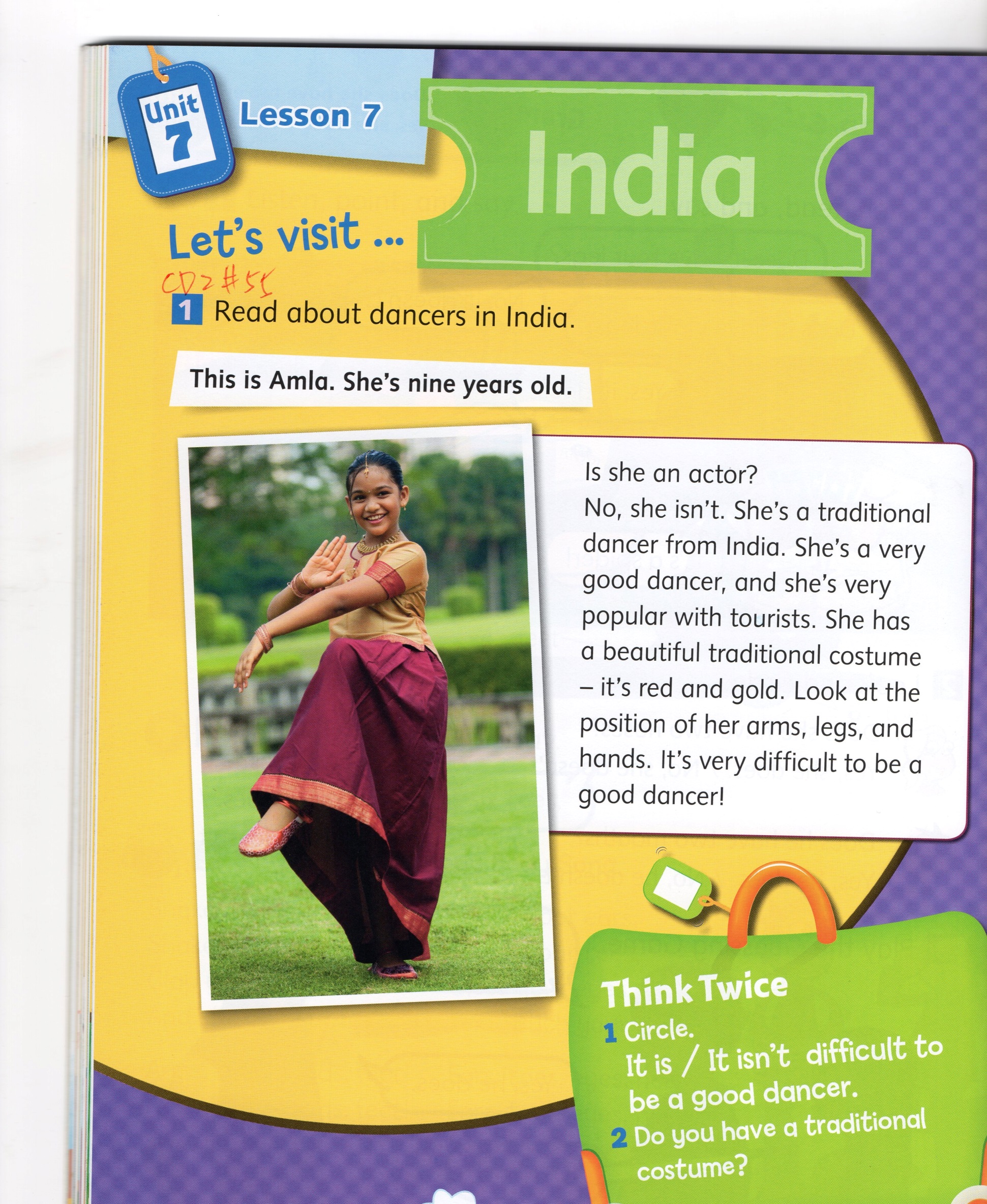 She has a beautiful traditional costume- it’s red and gold. Look at the position of her arms, legs, and hands. It’s very difficult to be a good dancer!
The UK
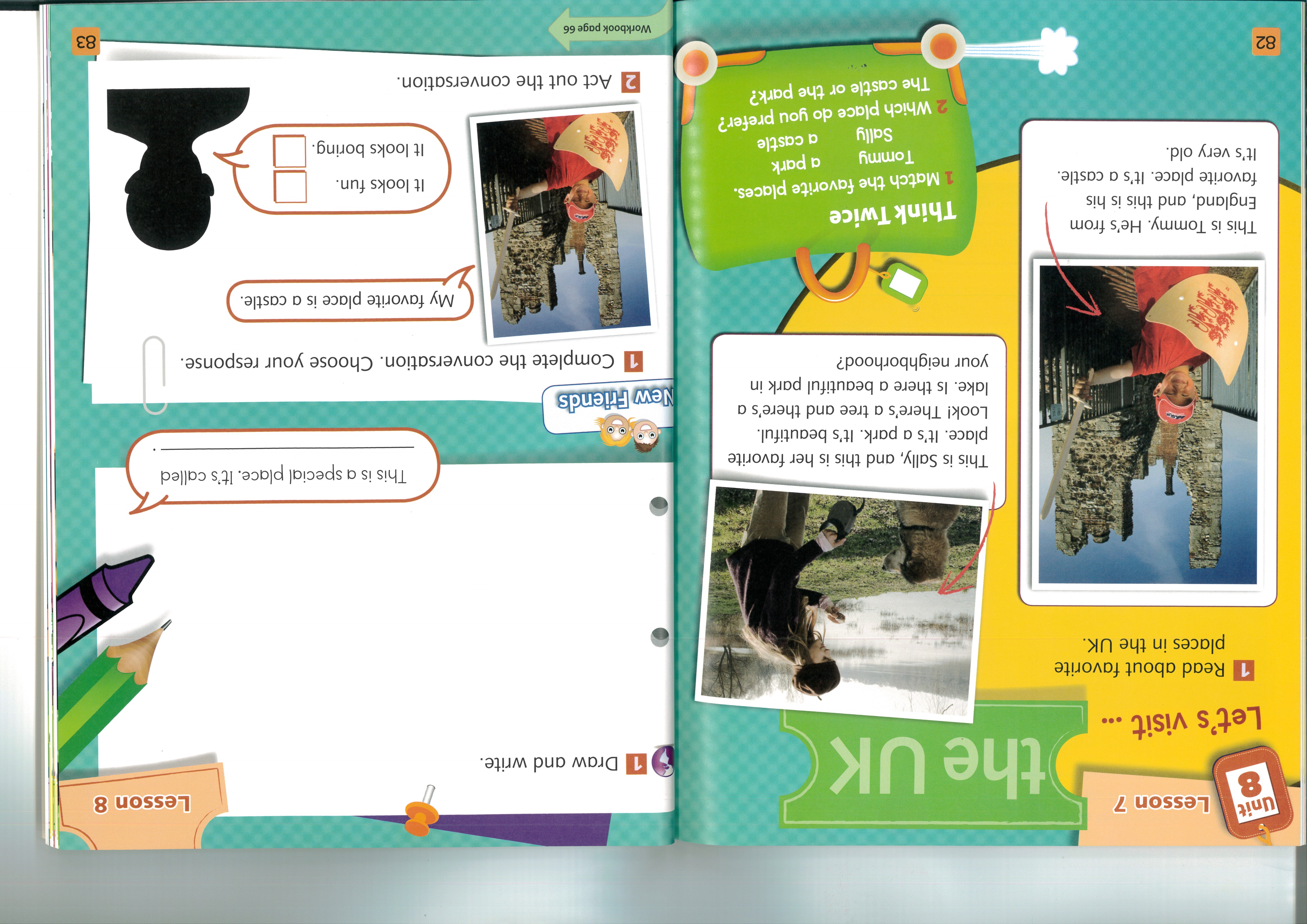 This is Sally, and this is her favorite place. It’s a park. It’s beautiful. Look! There’s a tree and there’s a lake. Is there a beautiful park in your neighborhood?
The UK
This is Tommy. He’s from England, and this is his favorite place. It’s a castle. It’s very old.
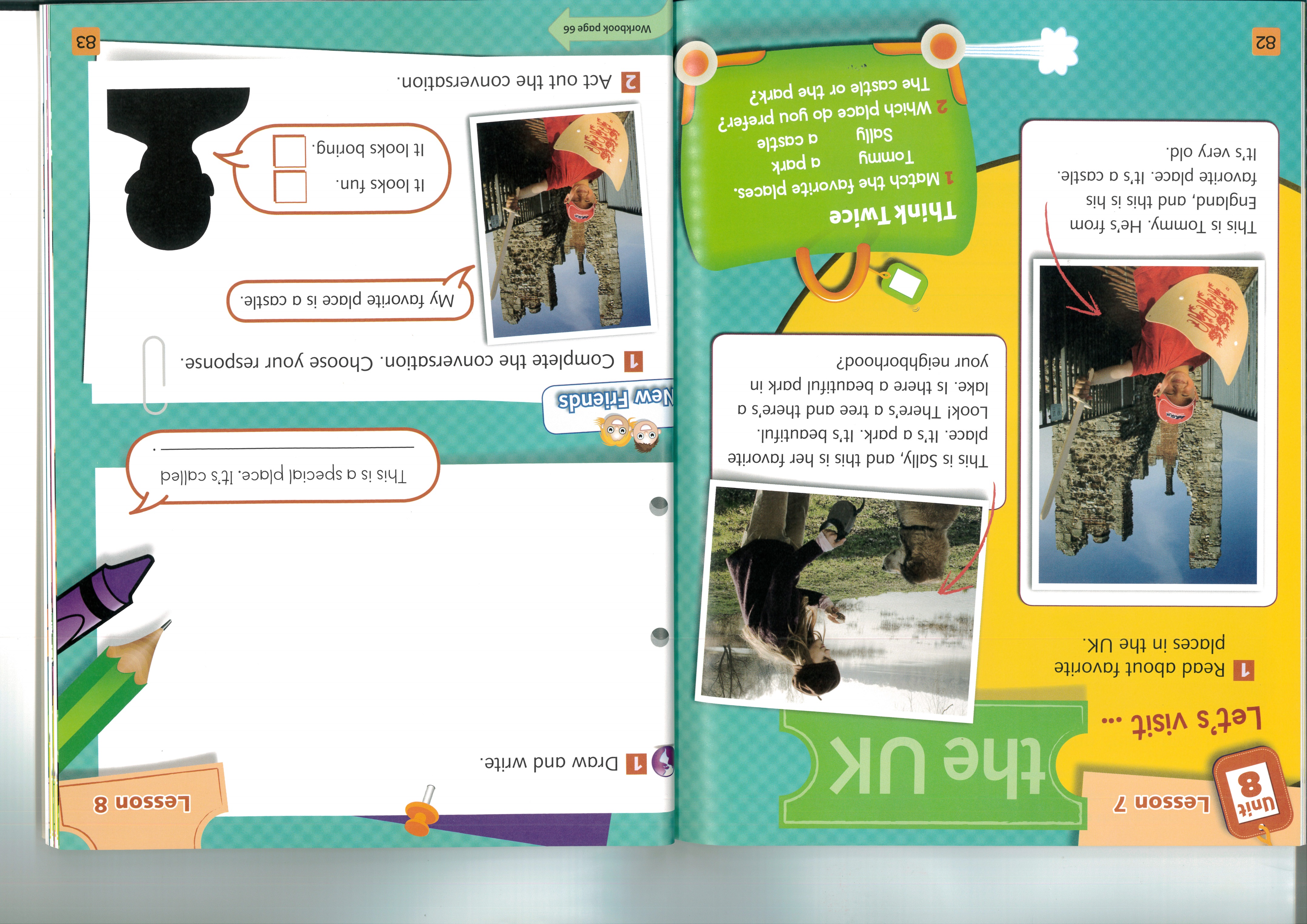